СУДЫҢ ТАБИҒАТТАҒЫ АЙНАЛЫМЫ
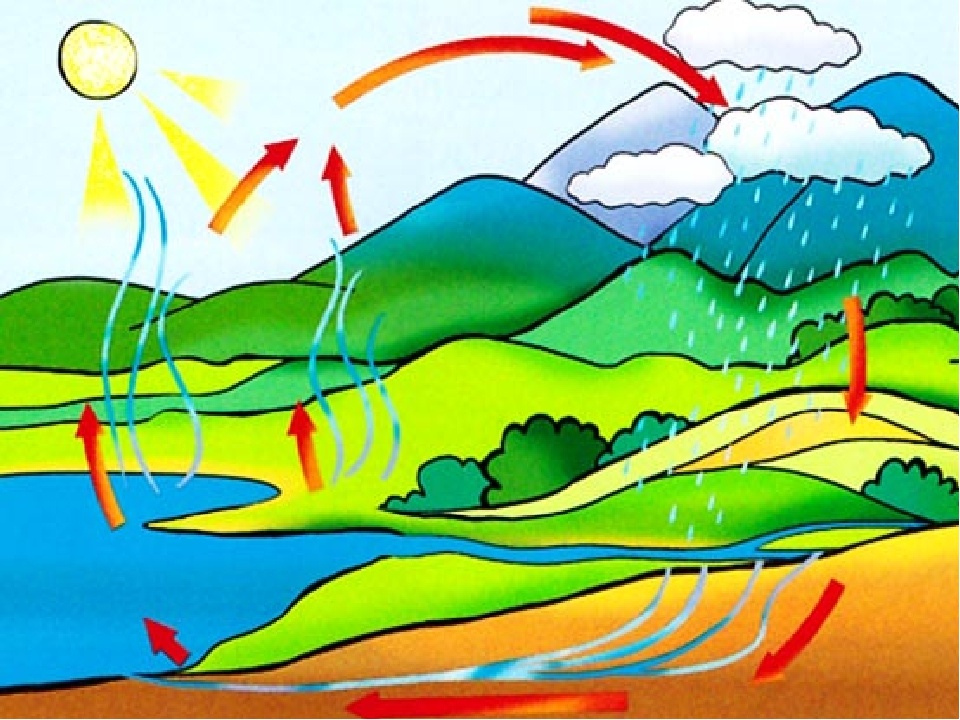 Алдын-ала жүргізілген жұмыстарСу түссіз
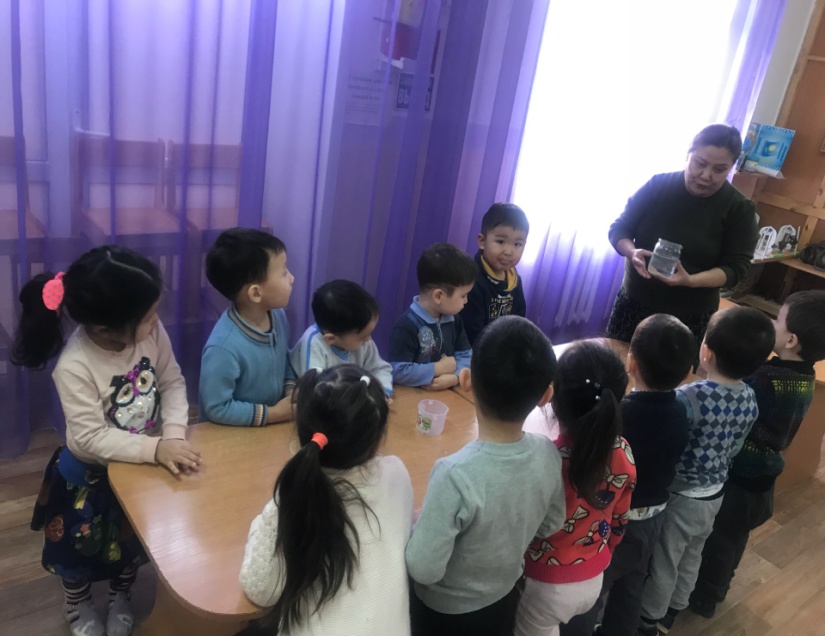 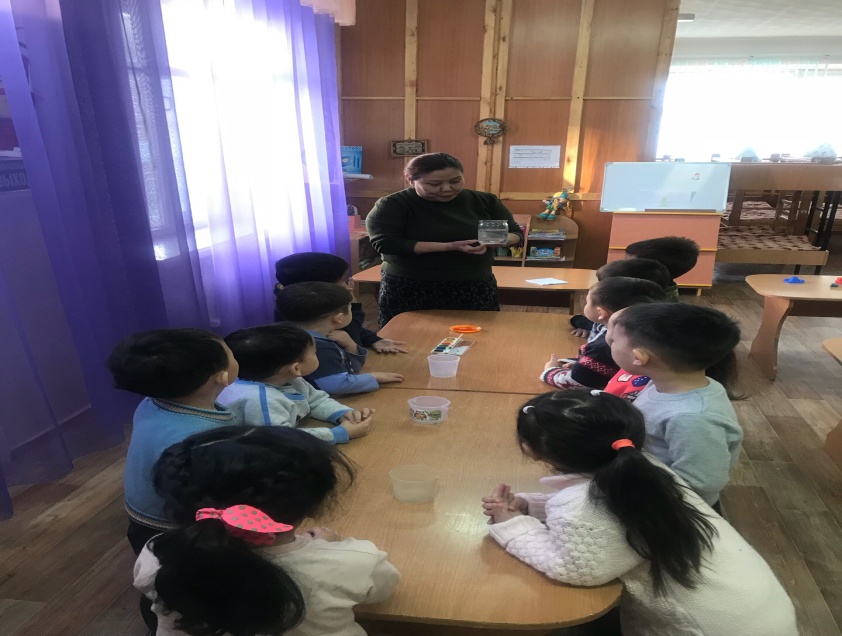 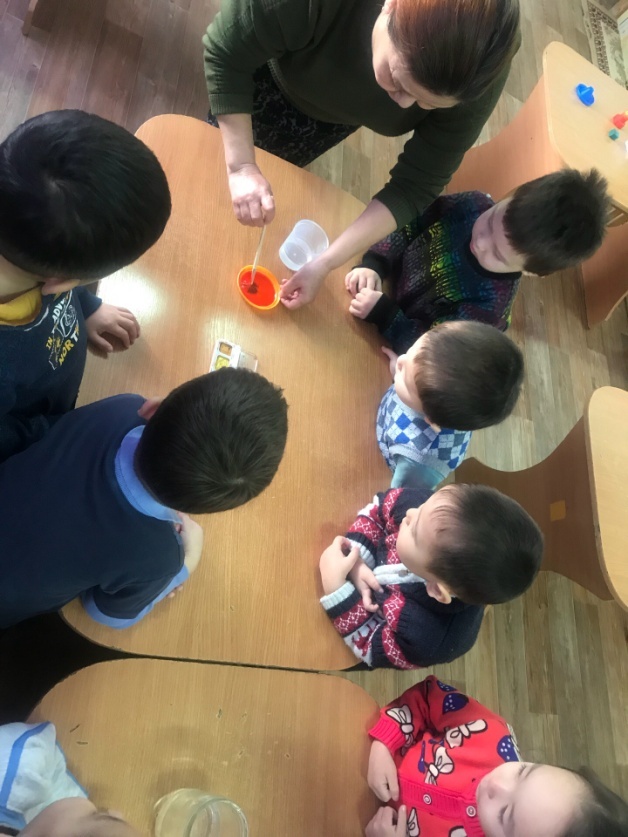 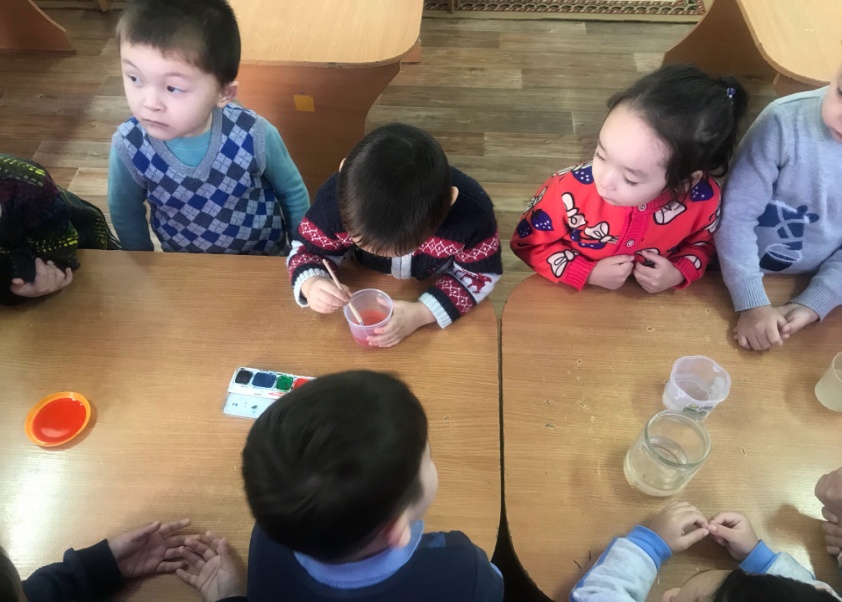 Су дәмсіз
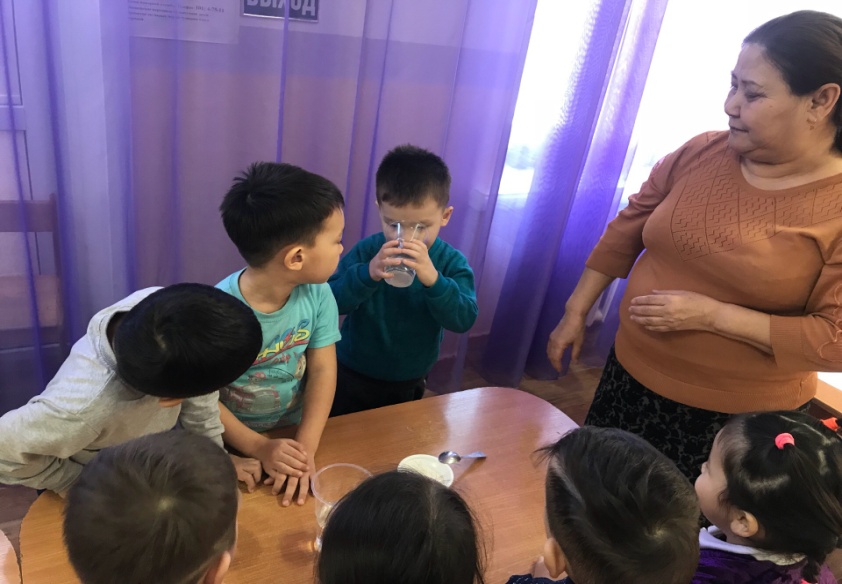 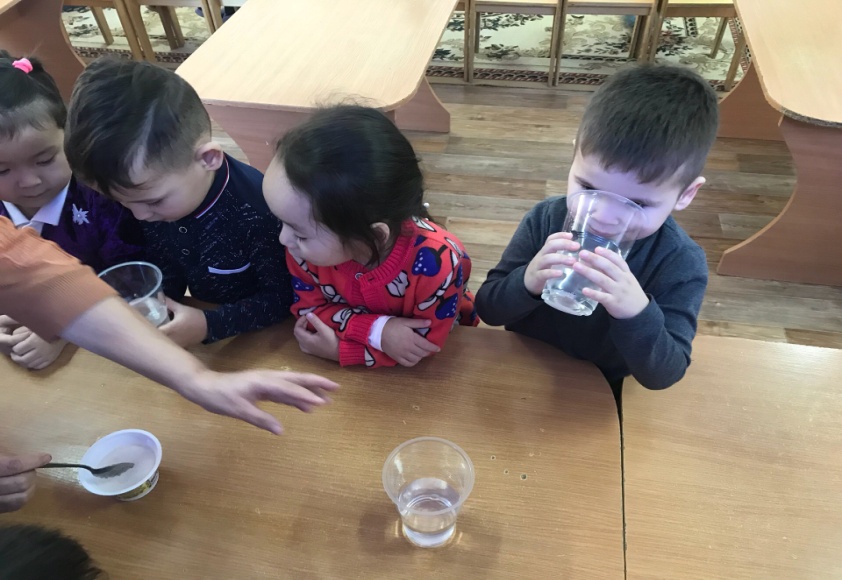 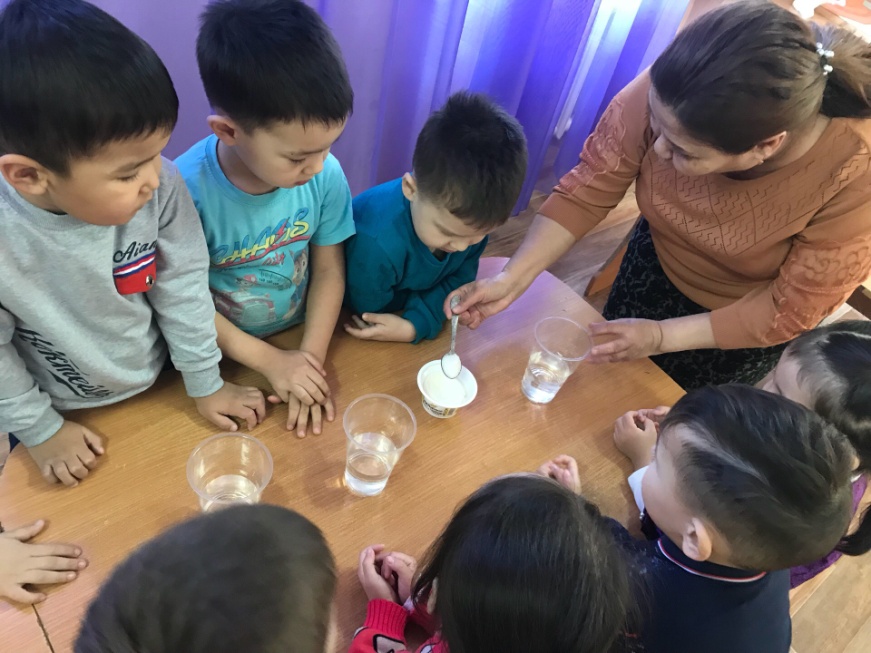 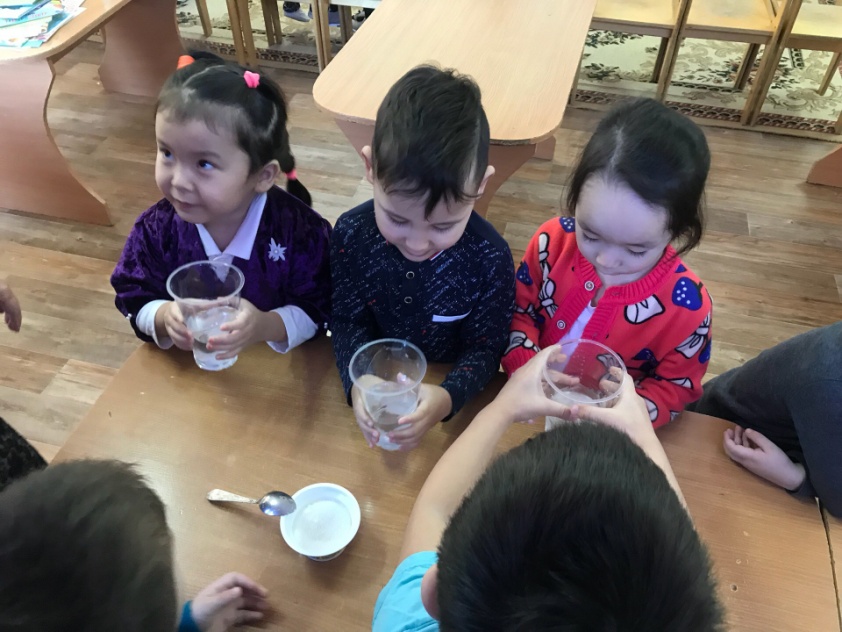 Су иіссіз
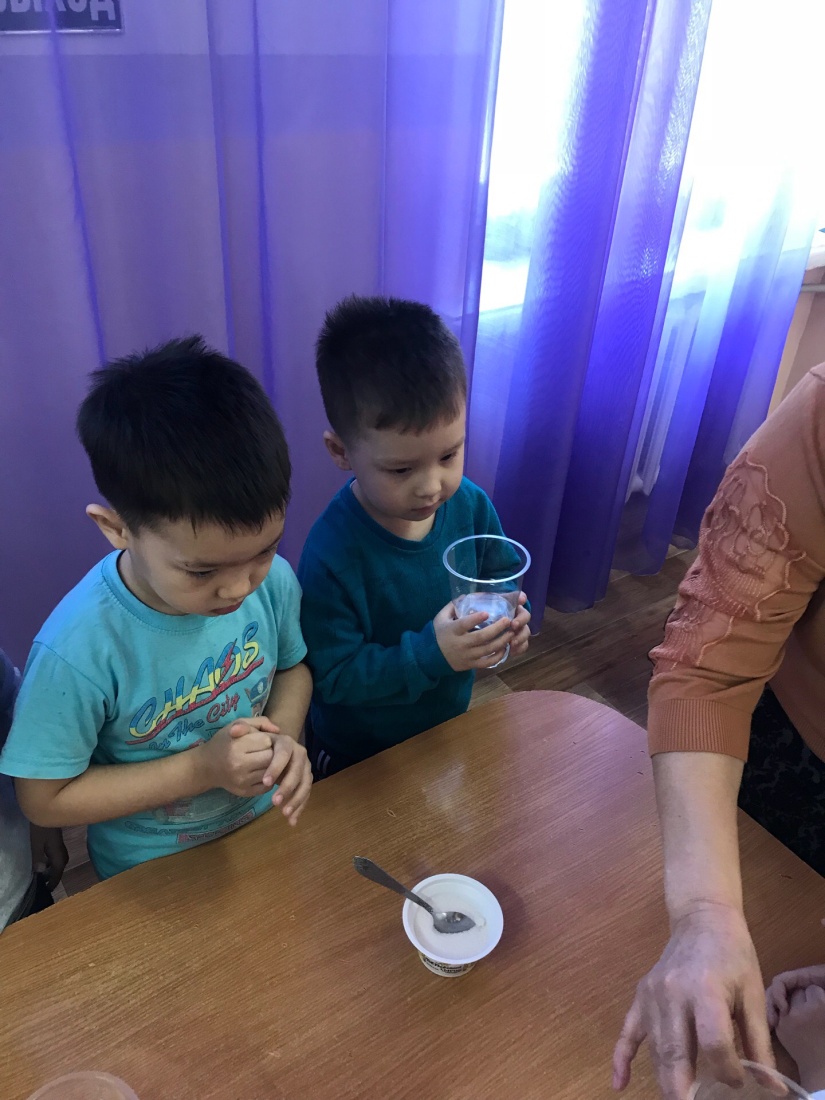 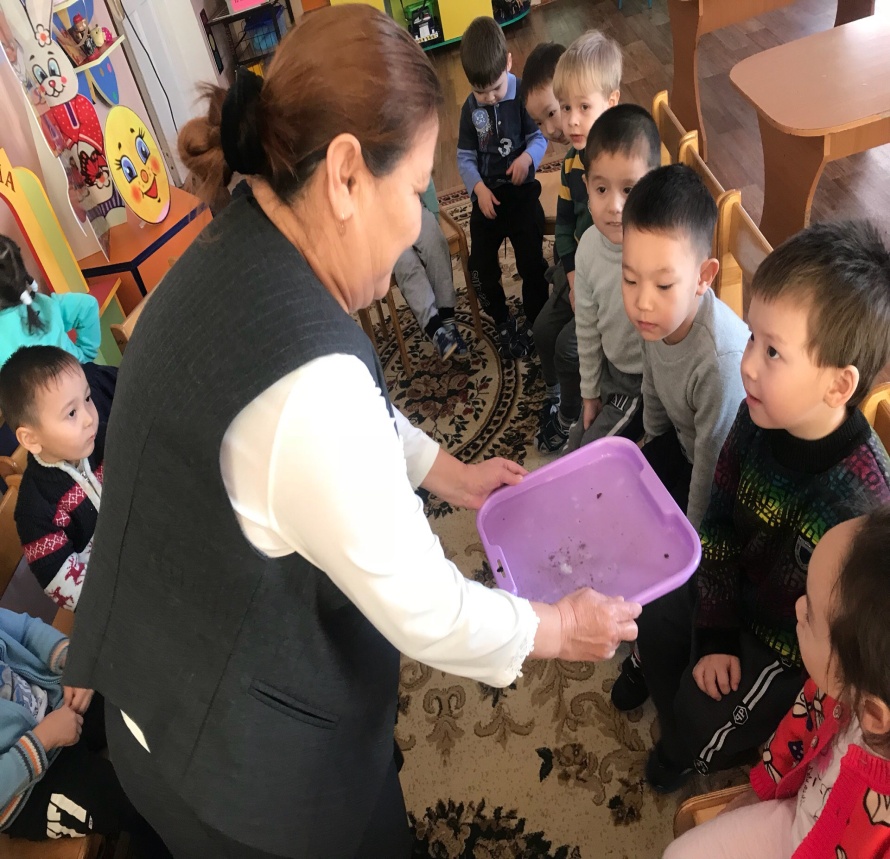 Судың пішіні болмайды
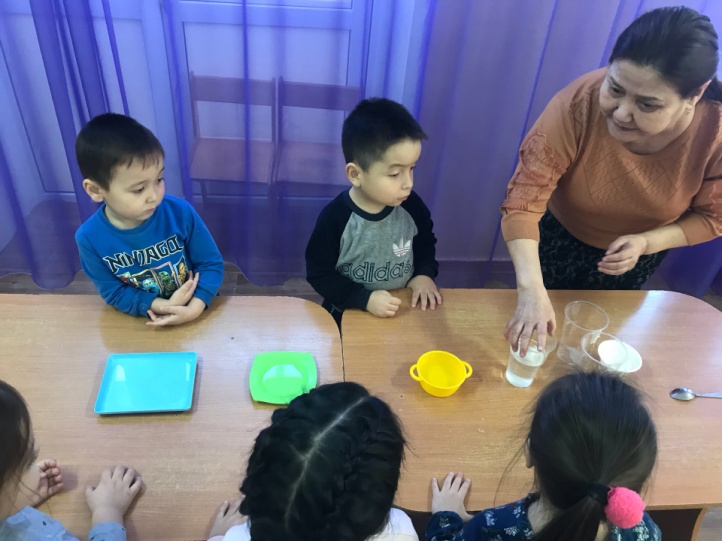 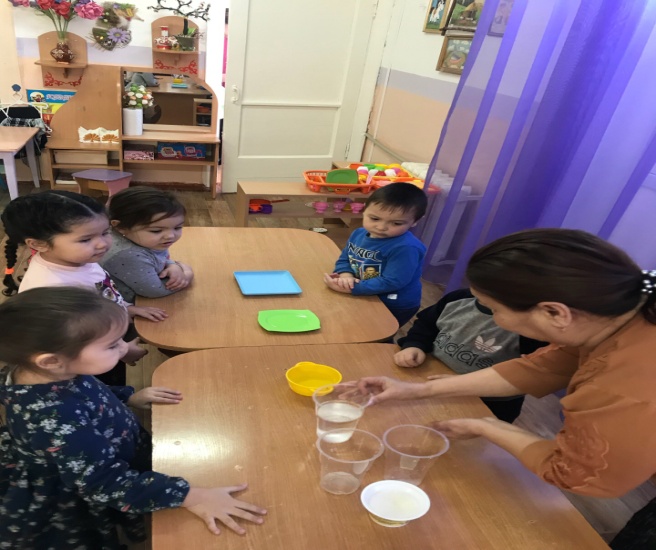 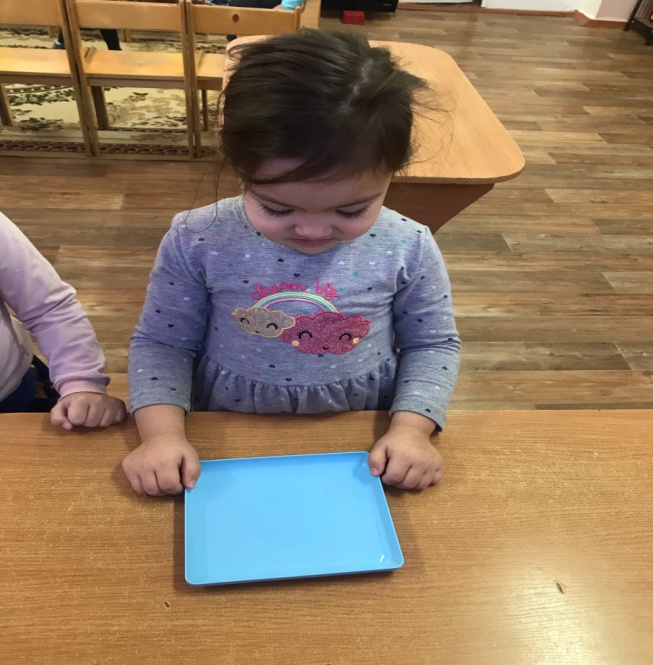 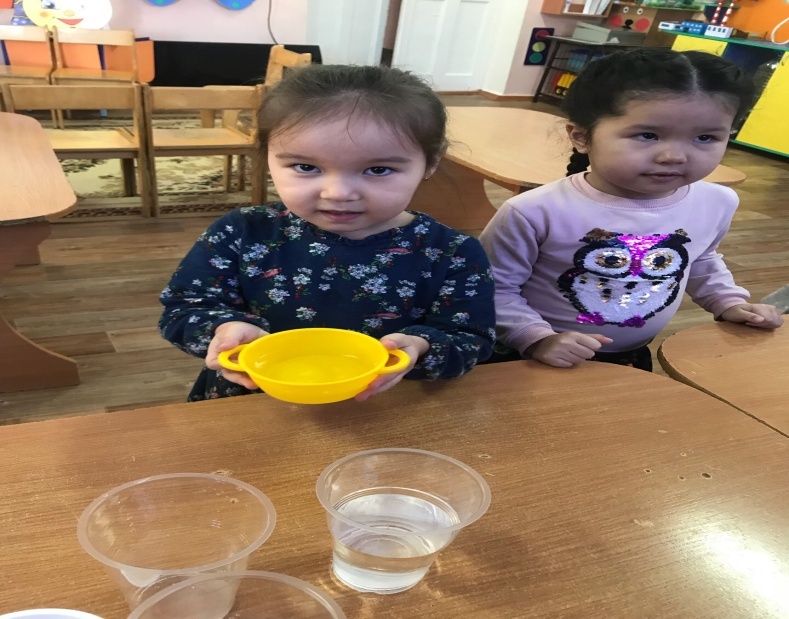 Су еріткіш
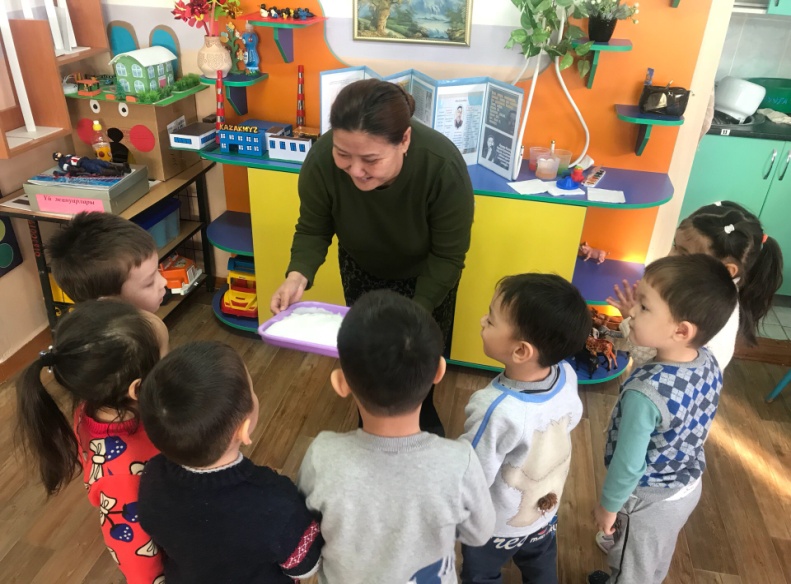 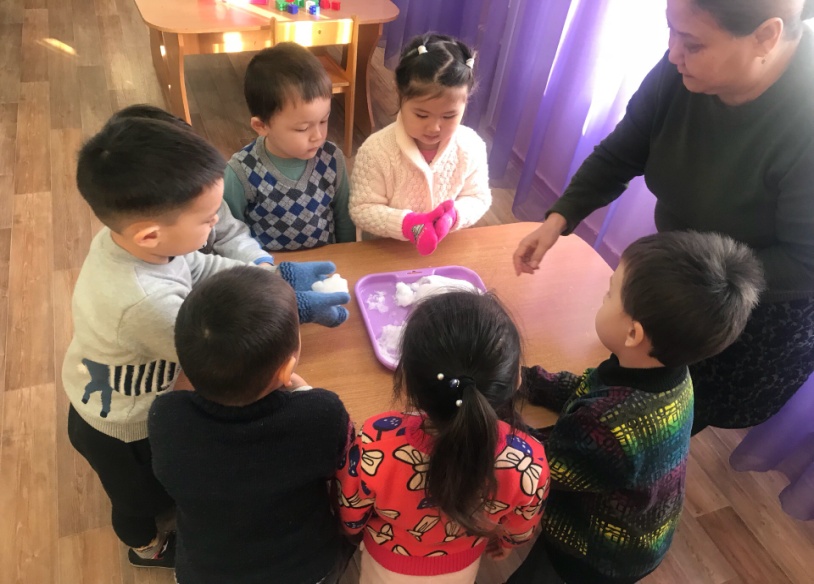 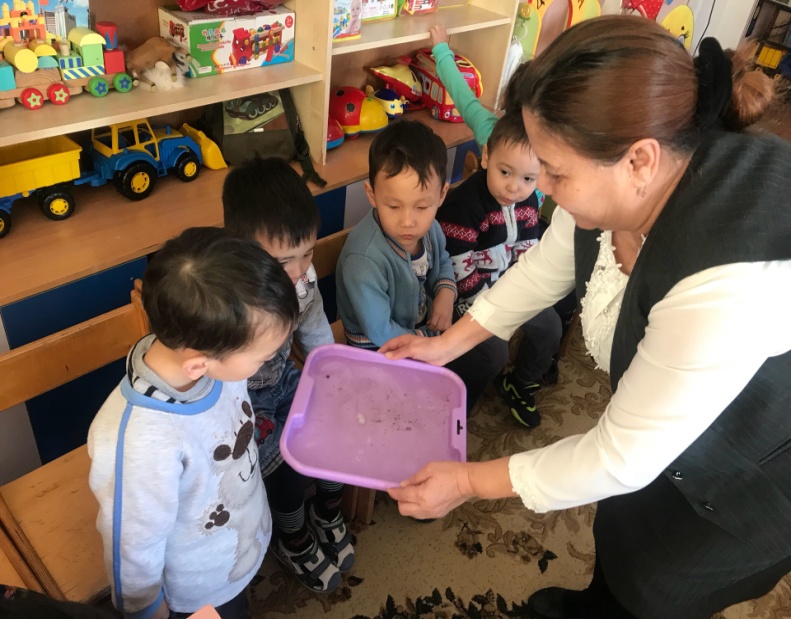 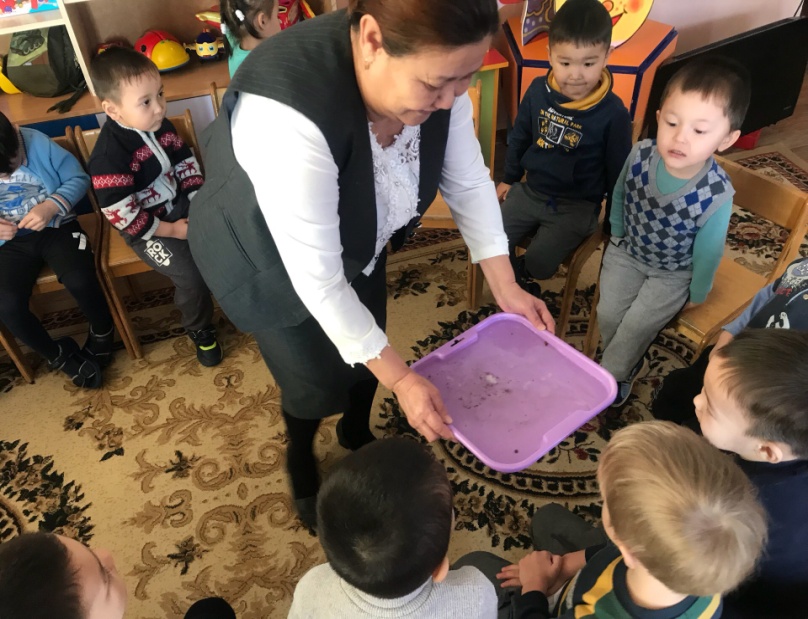 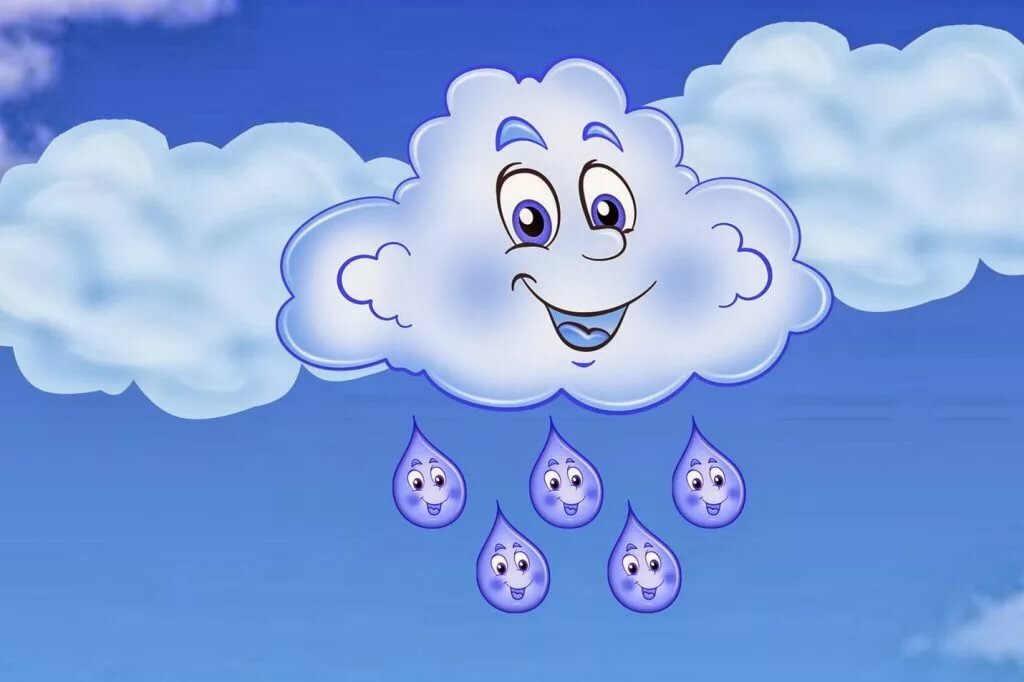 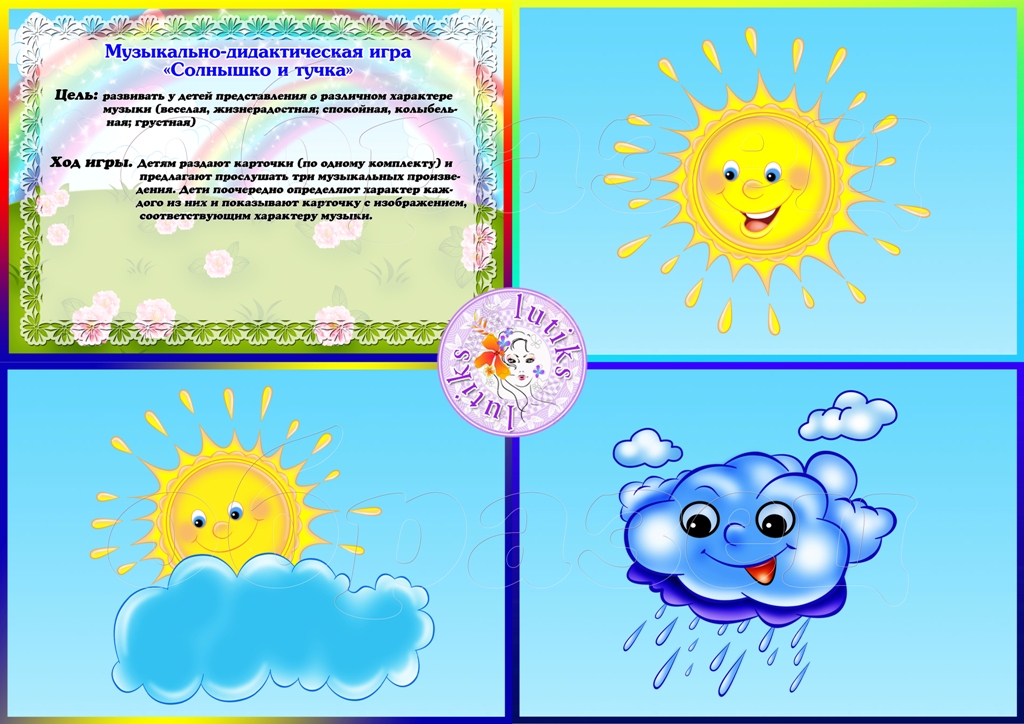 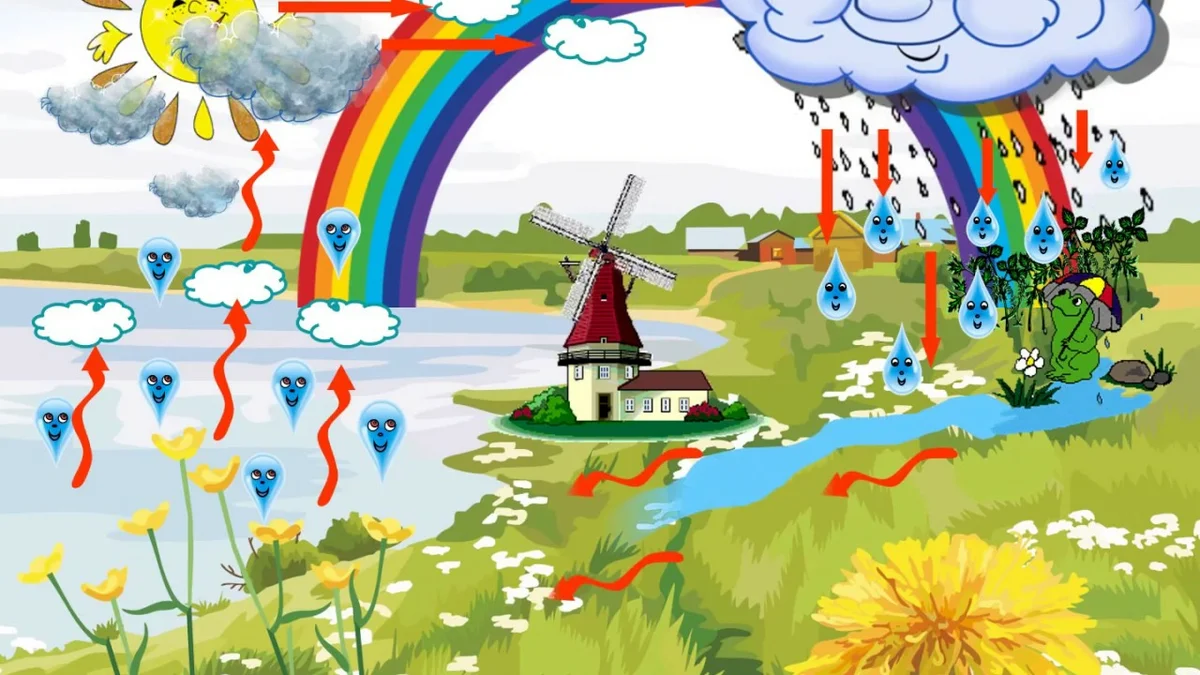